Compact city  (2012 OECD)   meets the needs for pandemic prevention?
The three key characteristics of a compact city identified in 2012 OECD report are;
Dense and proximate development patterns
Urban areas linked by public transport systems
Accessibility to local services and jobs
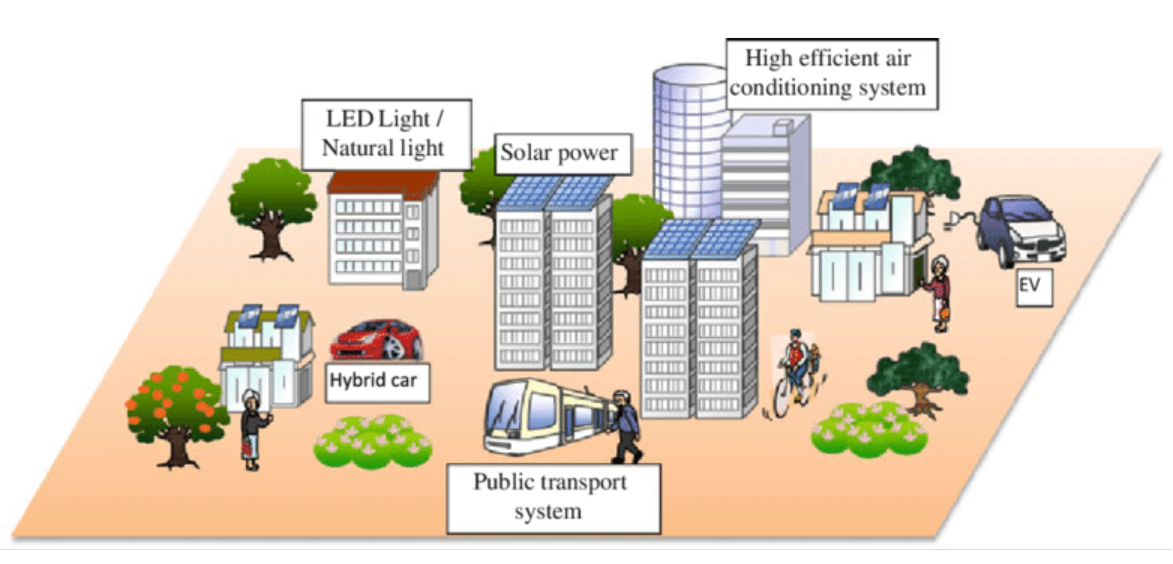 Cecchi_et_al.,Sustain Sci (2012) 7 (Supplement 1):91–100
Compact city,  key strategies
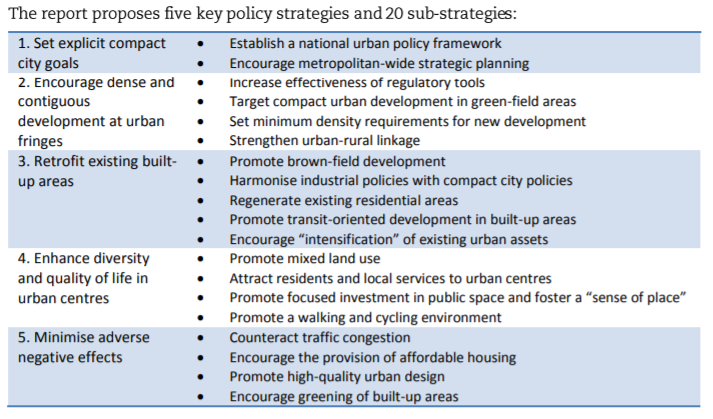 Compact city  Benefit
Environment
Shorter intra-urban distance & less automobile dependency----energy ↓ ,CO2↓
Conserve farmland & natural biodiversity
Local food production----CO2 from food delivery ↓

Economic
Efficiency of infrastructure investment↑、cost of maintenance ↓(transport,  energy, water supply, waste disposal etc.)
Easier access to service and jobs
High density of players and functions leads to stimulate knowledge diffusion and economic growth
New green needs----technological development, innovation

Social
Travel cost ↓----mobility of low income household ↑
Nearby local services and jobs----QOL ↑
Sharing economy meets the needs for pandemic prevention?
Sharing Office, Car share, Ride share(Uber), Home stay(Airbnb) X  ------ against social distancing
Household chore service (house cleaning, meal delivery(UberEATs)) ○
Bike sharing ○? ------ for commuting,  substitute public transportation
Rural relocation leads environmental preservation?
Online workers　
➡　need home offices & no commuting 　
➡　can move to rural areas where they have larger houses
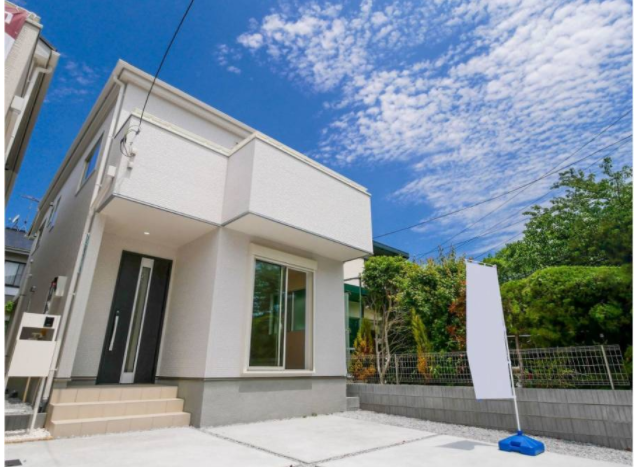 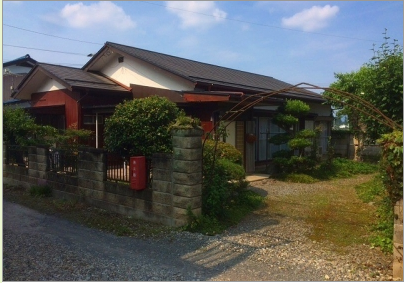 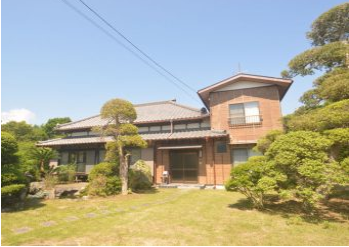